Component 1 – Art & Design
Level 1
Candidate 6 Art and Design – Level 1
Examiner comment:
AO1: Mostly limited ability – Level 1
AO2: Mostly limited ability – Level 1
AO3: Mostly limited ability – Level 1
AO4: Mostly limited ability – Level 1

Total of 8 marks overall.
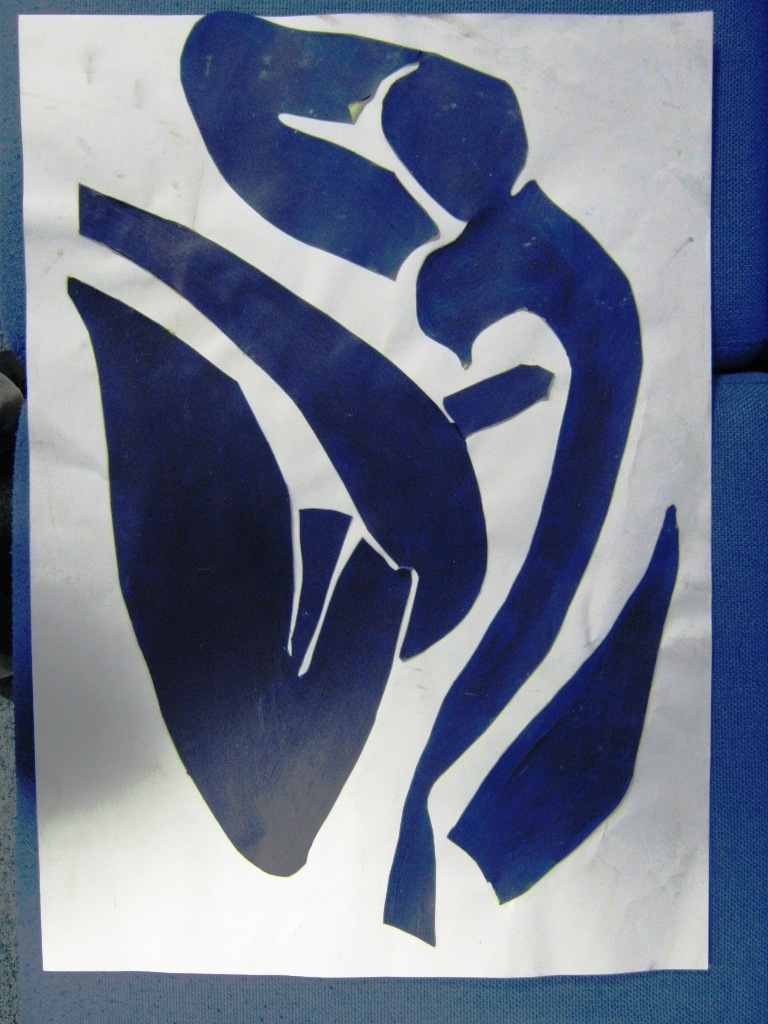 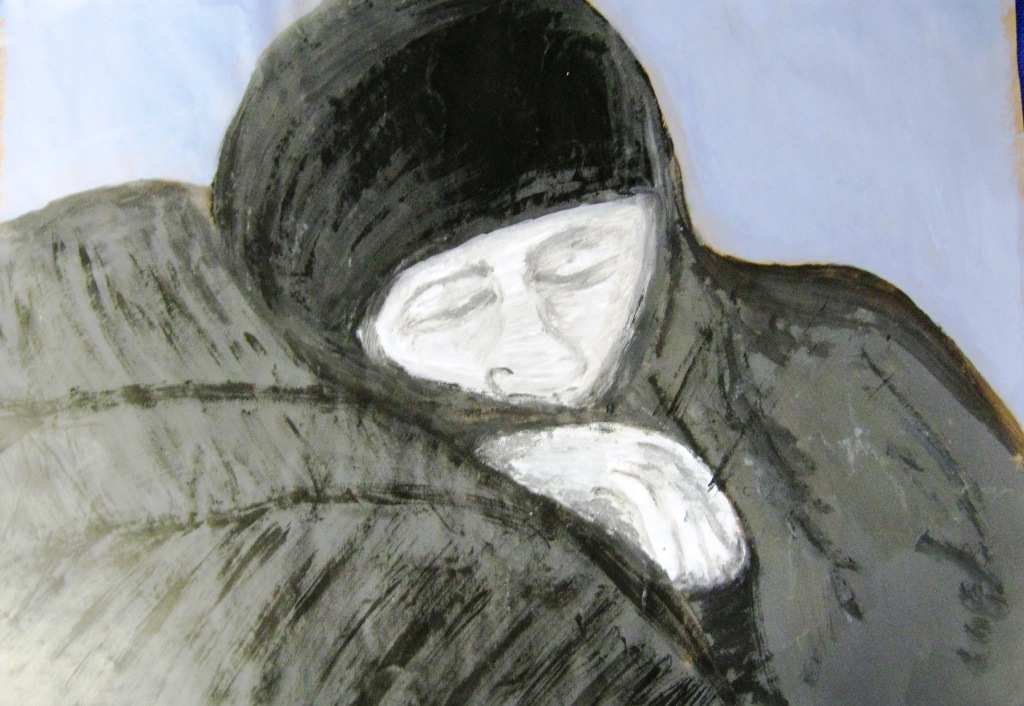 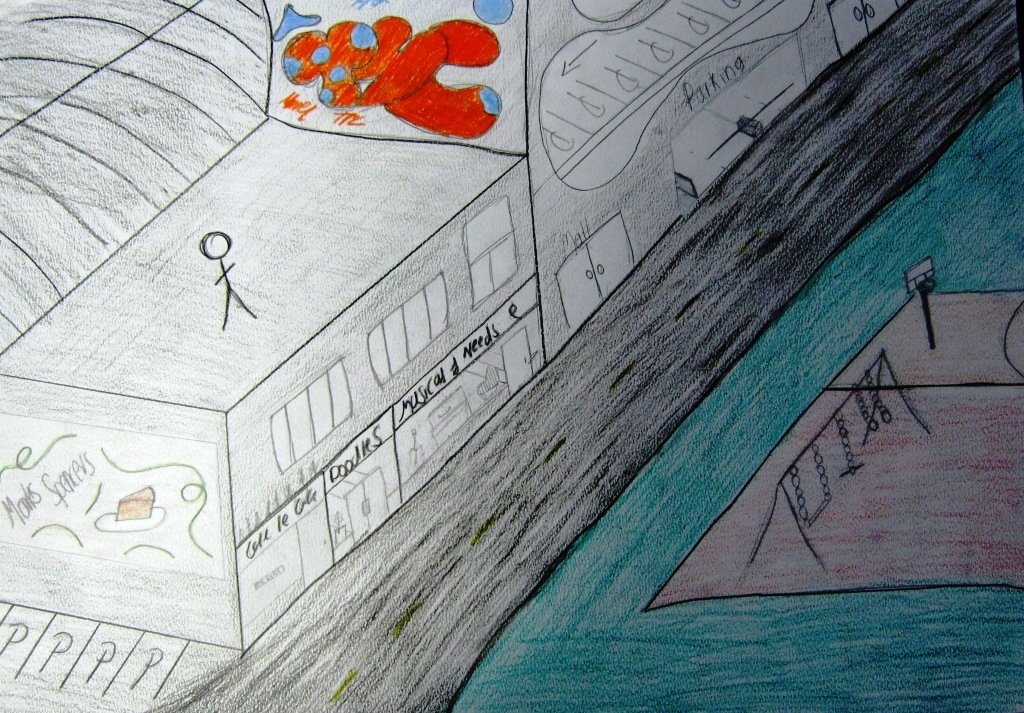 8 marks
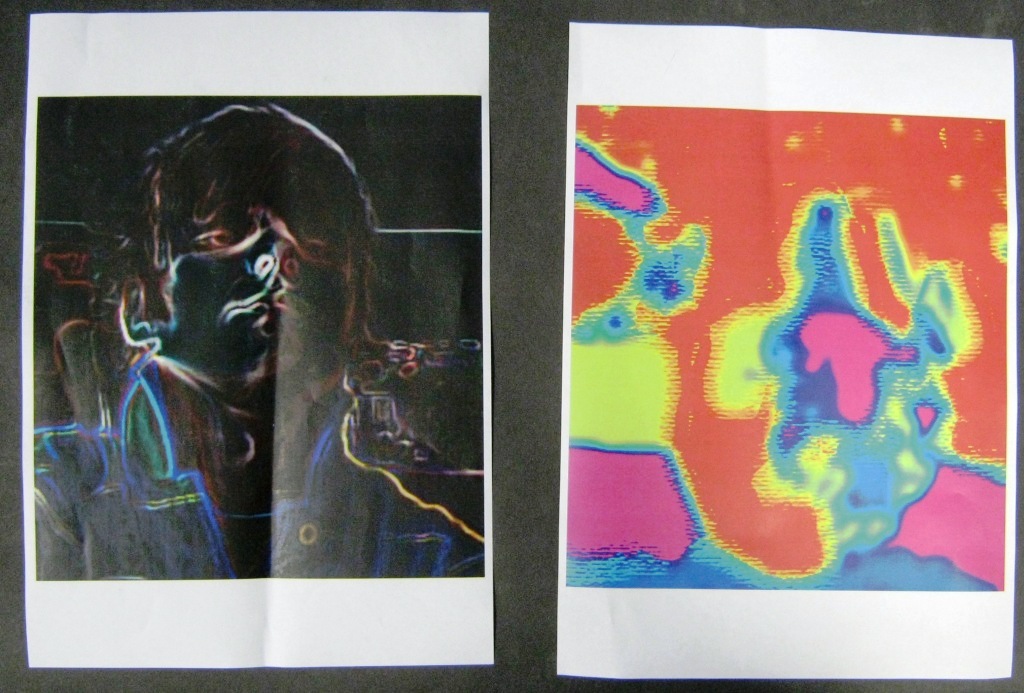 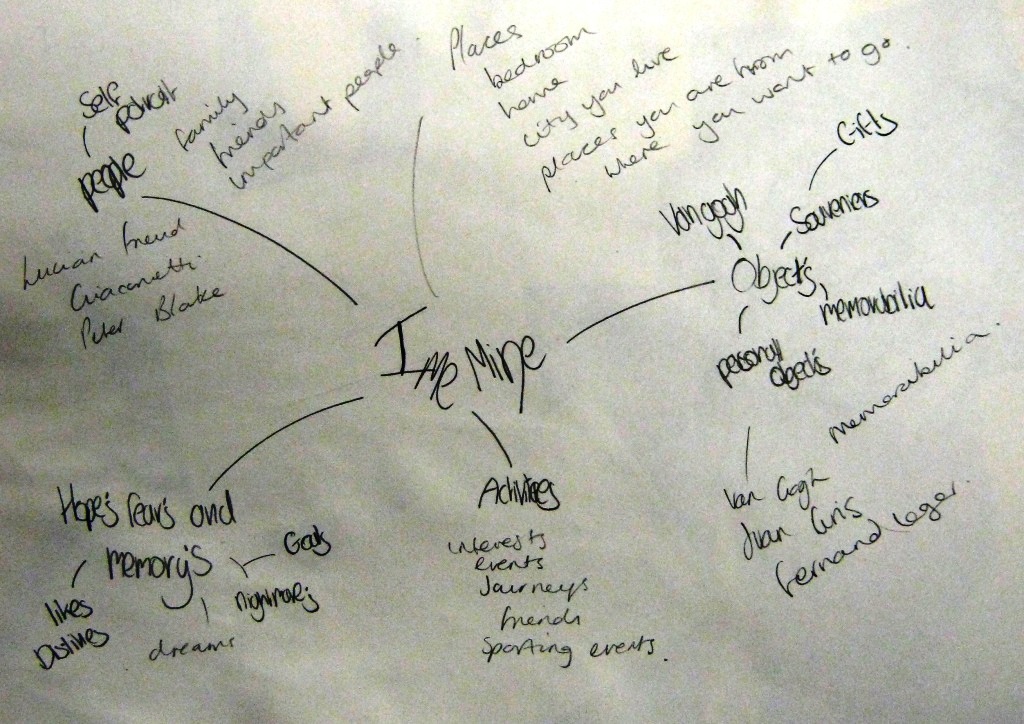 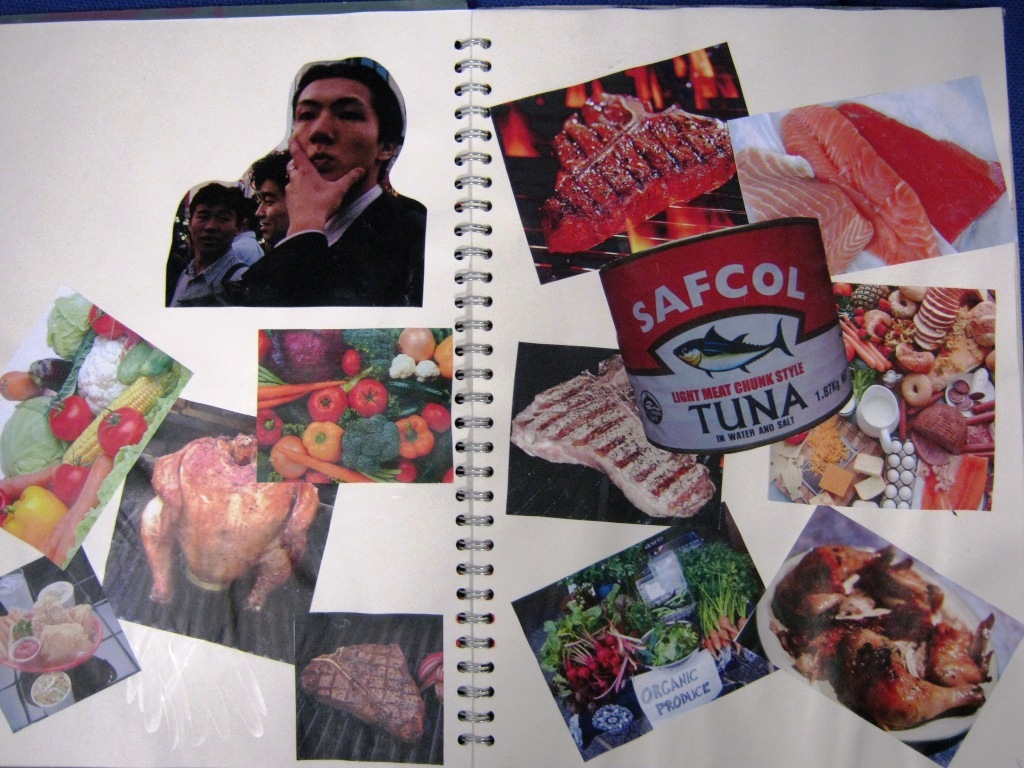 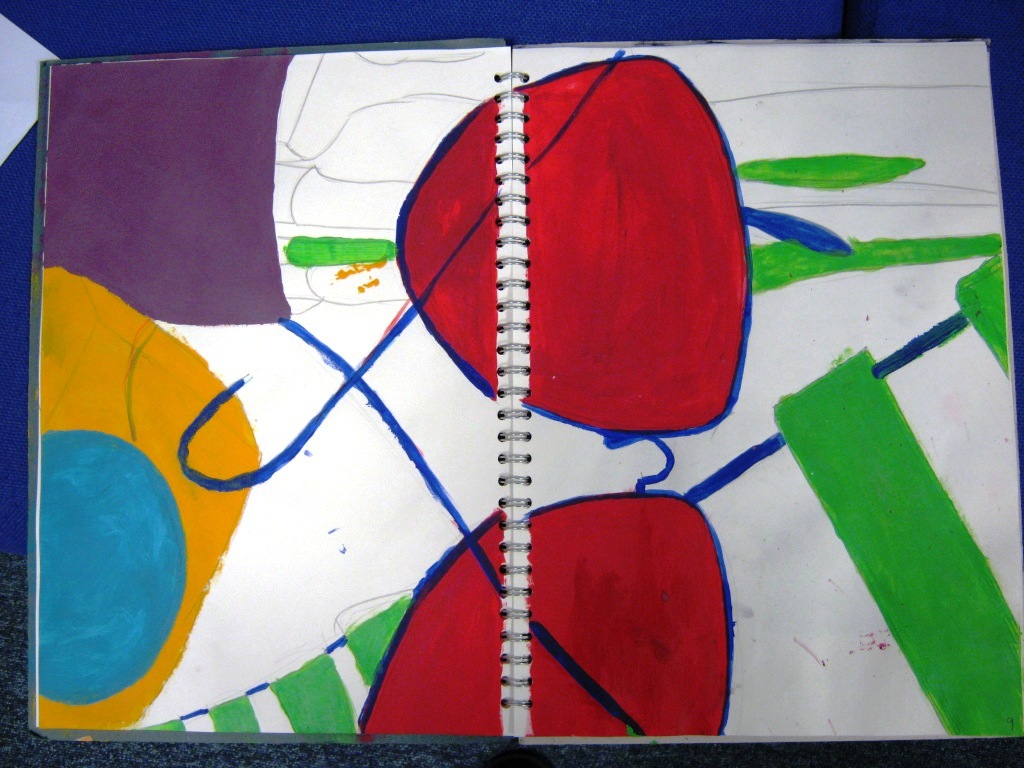 8 marks
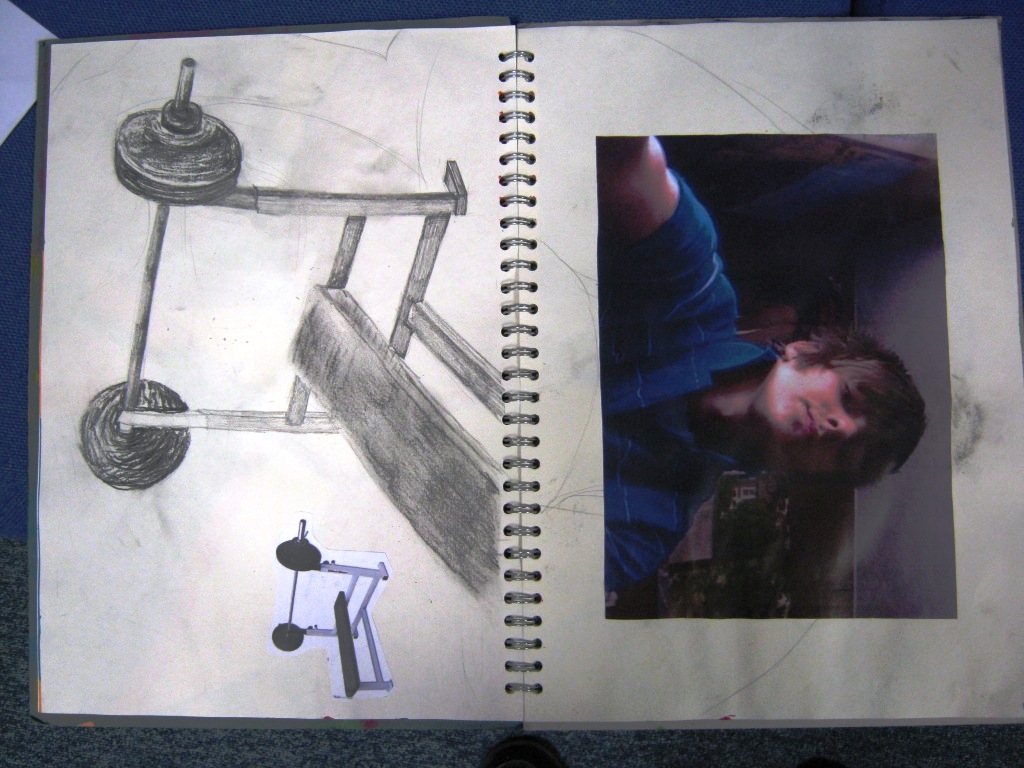 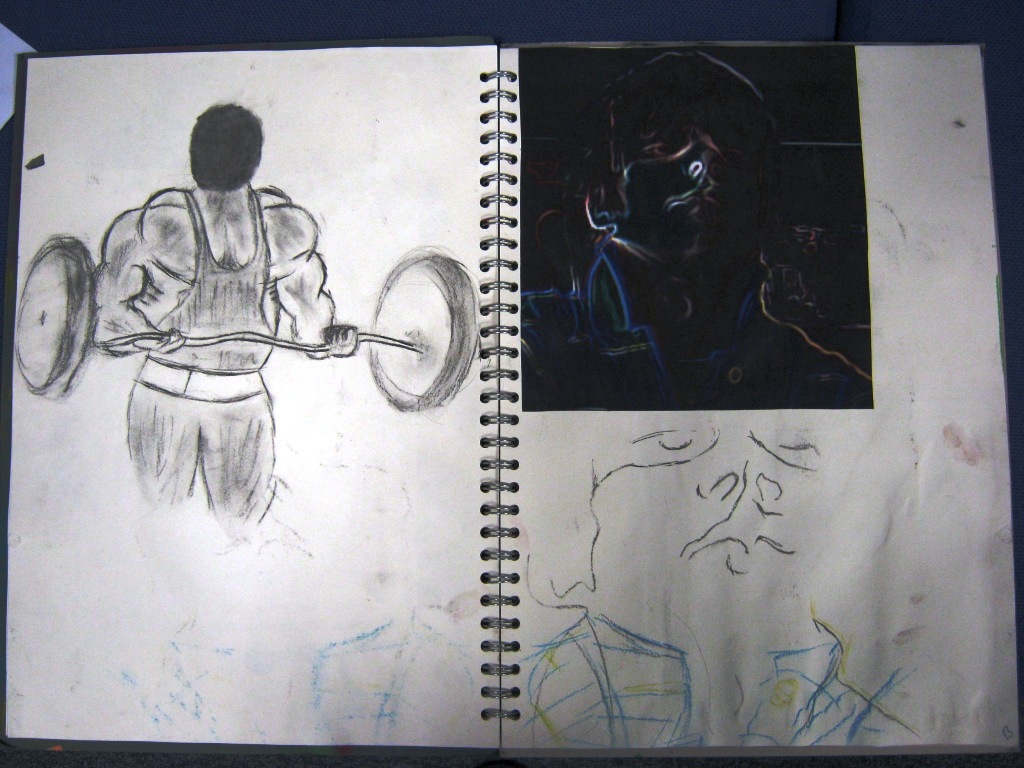 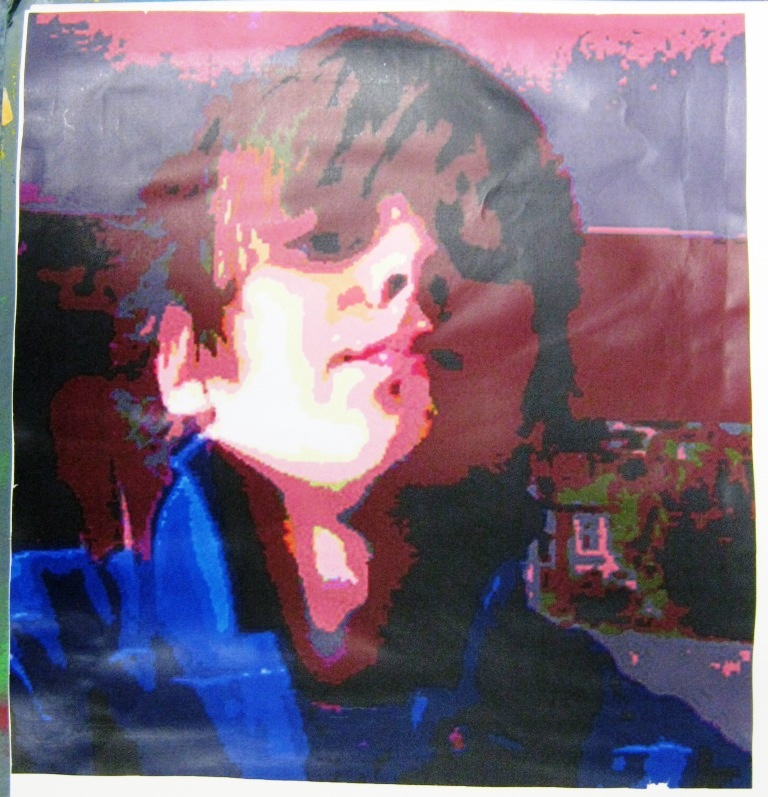 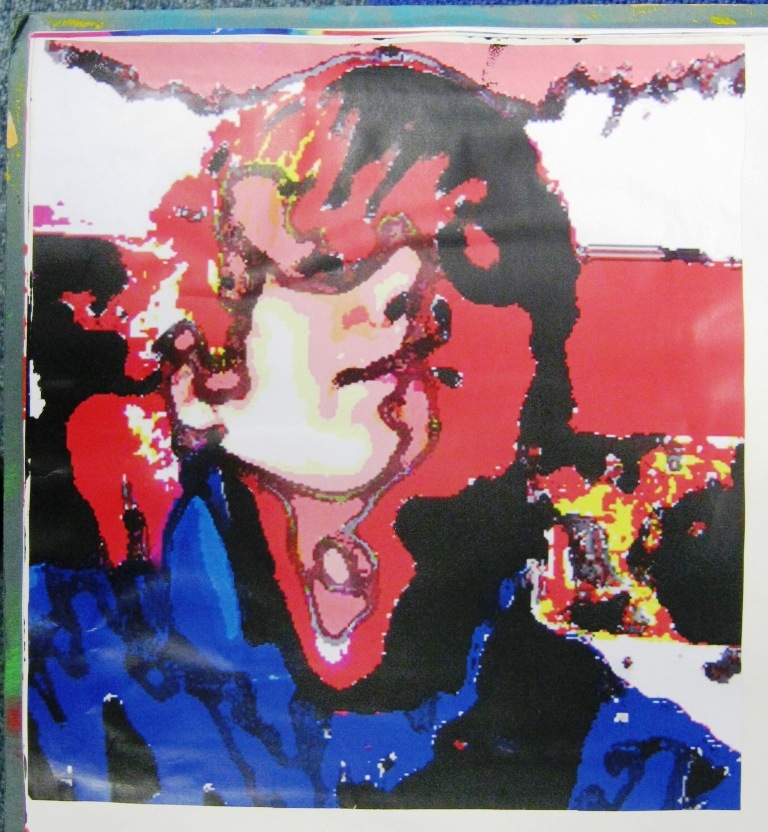 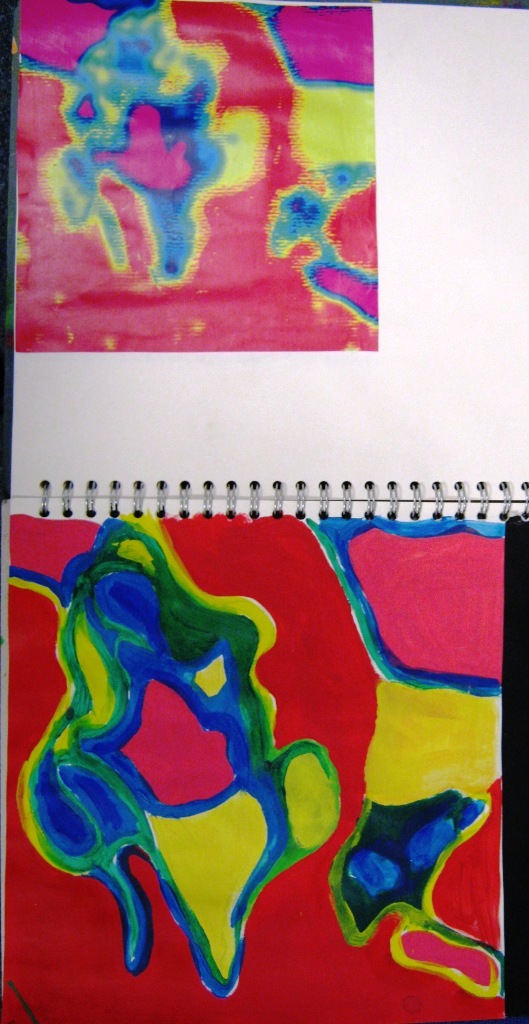 8 marks
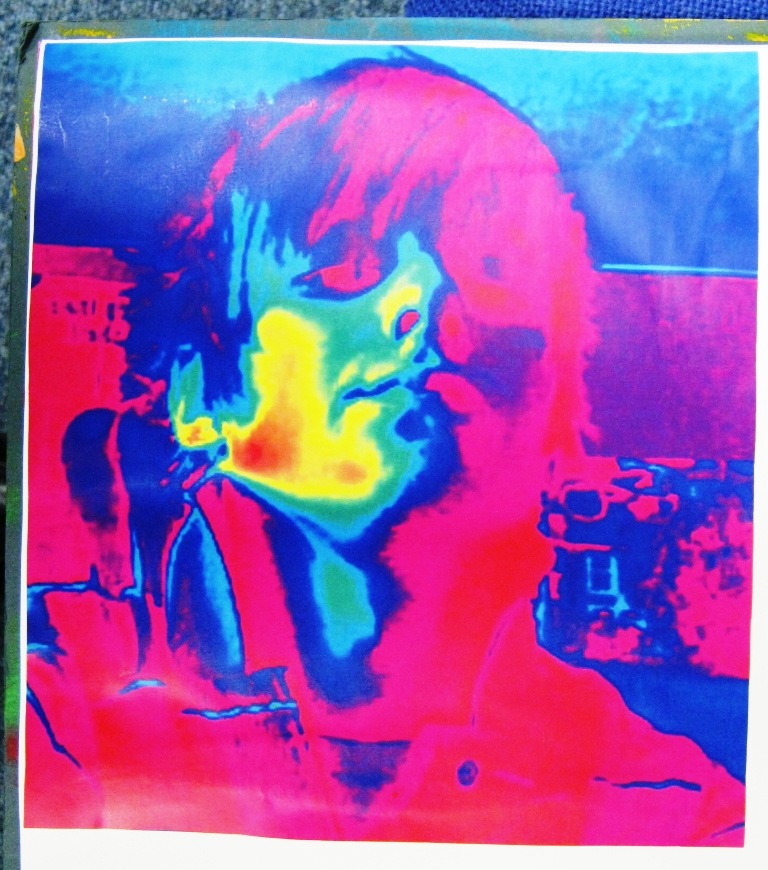 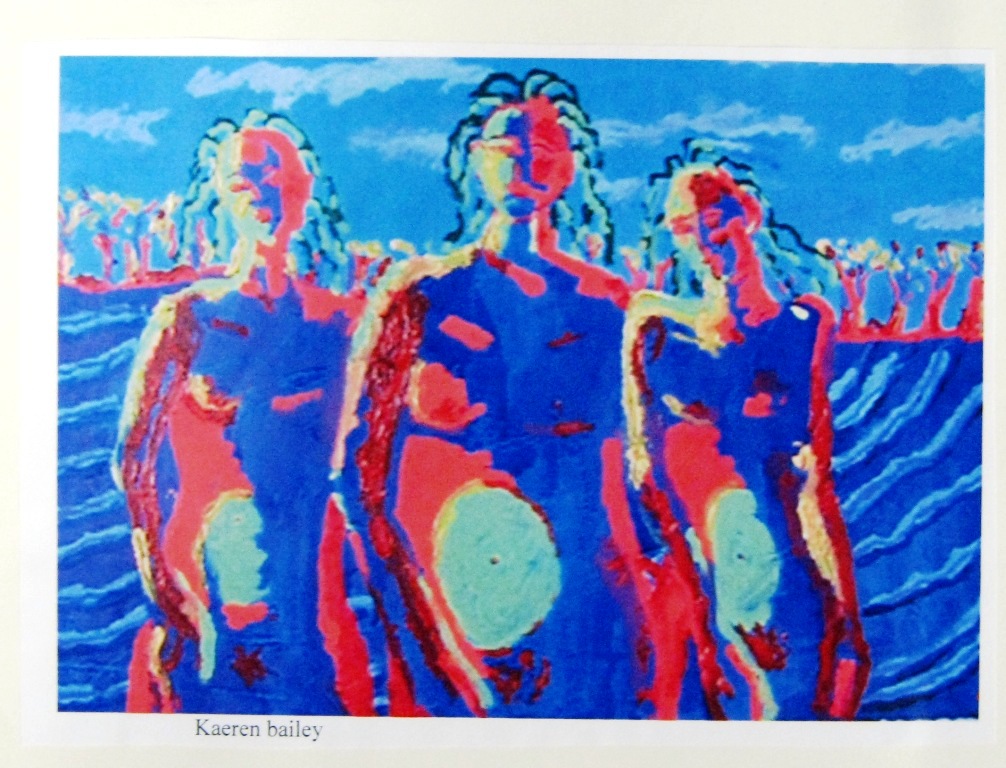 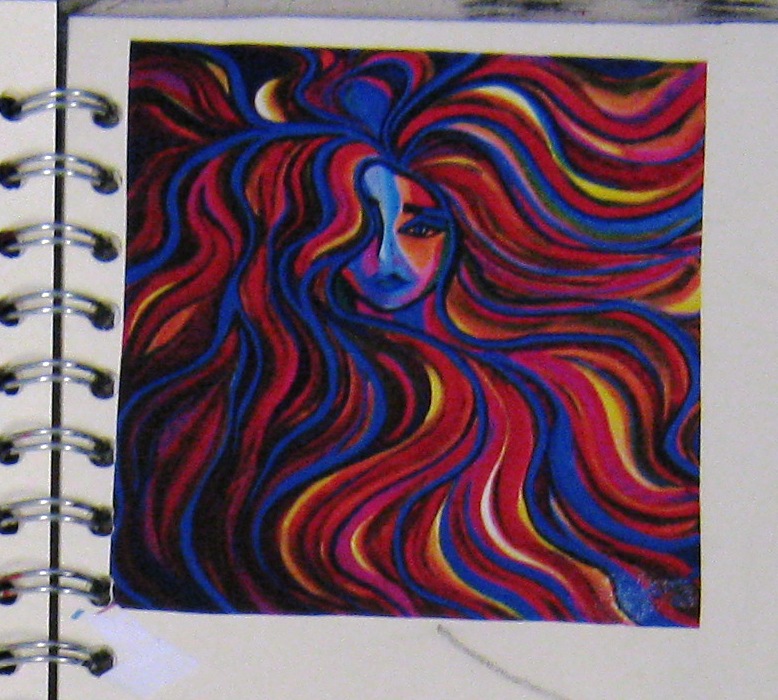 8 marks
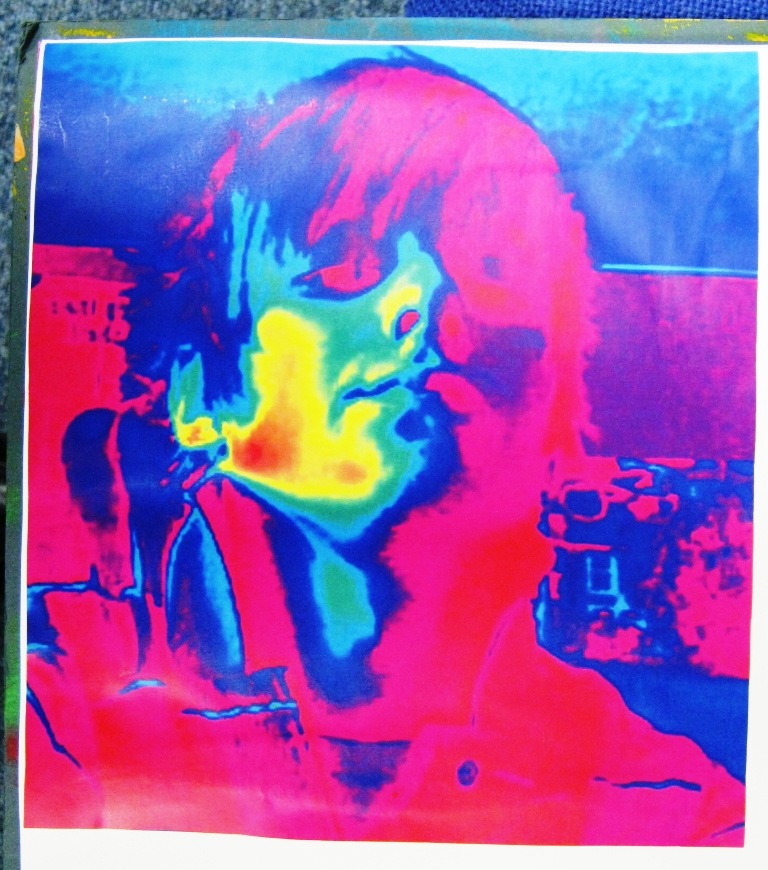 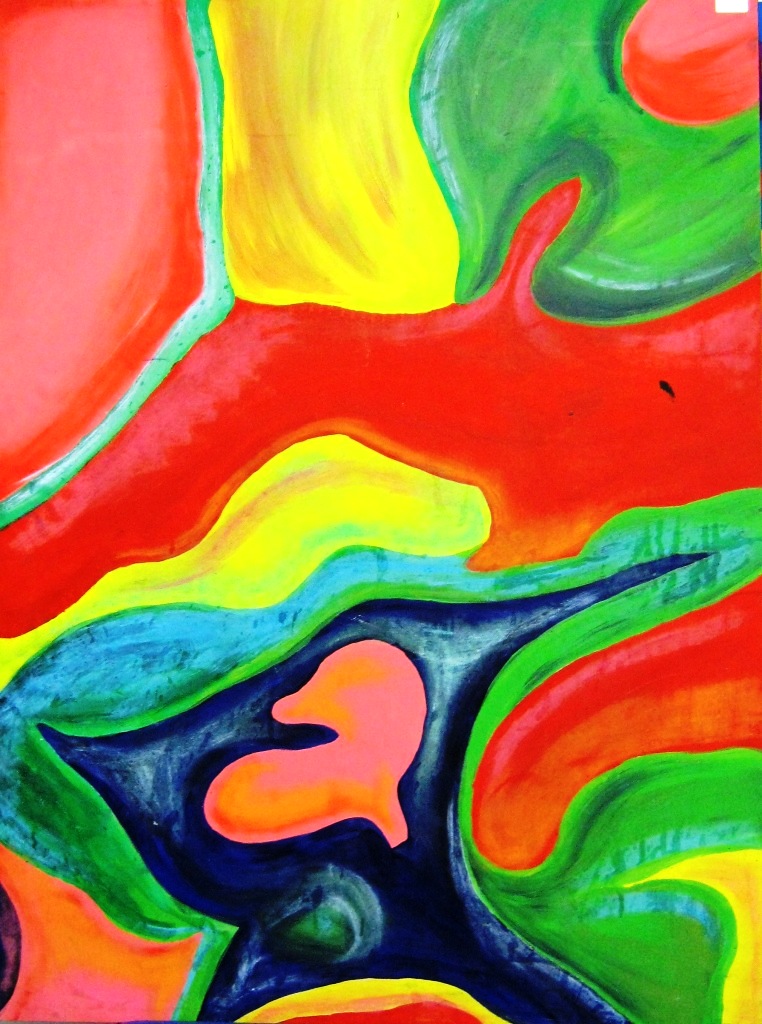 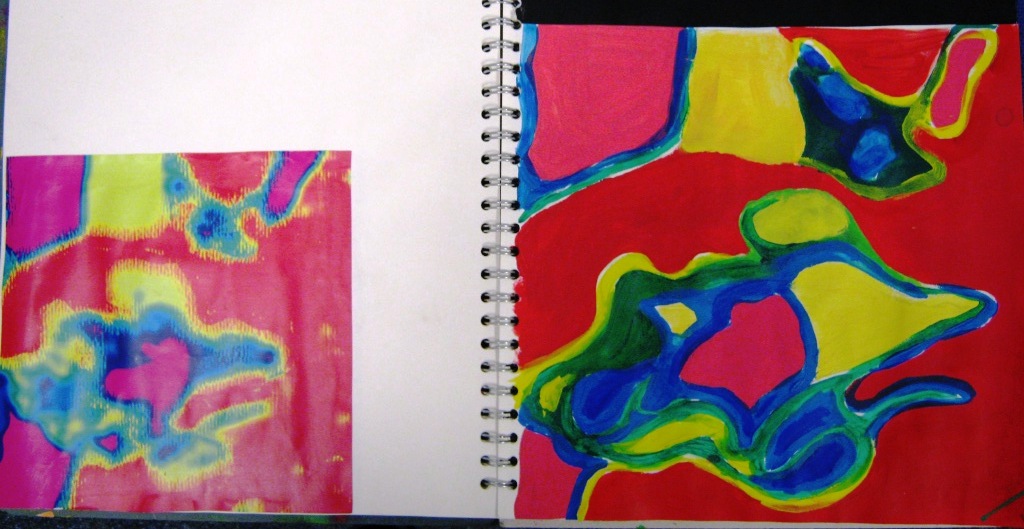 8 marks